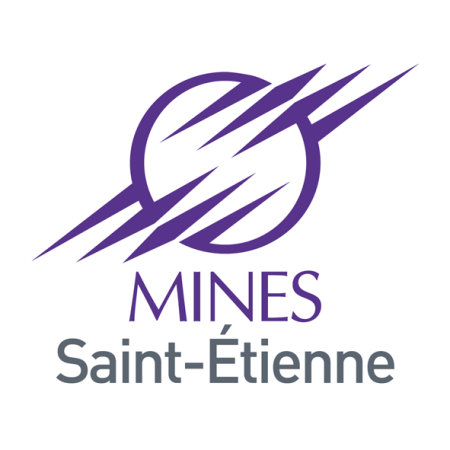 Modelling knowledgePart 2
Antoine Zimmermann
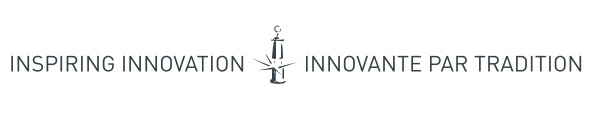 1
Content
Introduction	
Classification	
Graph-based knowledge representation	  (almost)
Object oriented knowledge representation
Description logic
Rule-based knowledge representation
2
Graph representation: generalising
We have seen a formalism that can express that a particular recipe (e.g., my mom’s omelette) has particular ingredients (e.g., 4 eggs). How do we represent the fact that recipes, in general, have ingredients?
hasIngredient
Recipe
Ingredient
?
is-a
is-a
hasIngredient
myMumOmelette
fourEggs
3
Graph representation: generalising
There are several interpretations of the relationship


The class Recipe itself relates to the class Ingredient by relation hasIngredient 	hasIngredient(Recipe,Ingredient)
All recipes have some ingredients∀x.∃y.Recipe(x) ⇒ Ingredient(y) ∧ hasIngredient(x,y)	or∀x.∃y.is-a(x,Recipe) ⇒ is-a(y,Ingredient) ∧ hasIngredient(x,y)
Recipes may have ingredients
hasIngredient
Recipe
Ingredient
4
Graph representation: generalising
There are several interpretations of the relationship


The relation hasIngredient only relates recipes to ingredients∀x.∀y.hasIngredient(x,y) ⇒ Recipe(x) ∧ Ingredient(y)		or∀x.∀y.hasIngredient(x,y)	⇒ is-a(x,Recipe) ∧ is-a(y,Ingredient)
hasIngredient
Recipe
Ingredient
5
Conceptual graphs (John F. Sowa, 1979)
A graph-based representation that is very expressive


My mum’s Omelette is a recipe, four eggs are an ingredient and My mum’s Omelette has four eggs.

hasIngredient(myMumOmelette,fourEggs) ∧ 	Recipe(myMumOmelette) ∧ Ingredient(fourEggs)
Recipe: myMumOmelette
hasIngredient
Ingredient: fourEggs
6
Conceptual graphs (John F. Sowa, 1979)
There is a recipe that has some ingredient.
∃x∃y.hasIngredient(x,y) ∧ Recipe(x) ∧ Ingredient(y)


All recipes have some ingredient.
∀x∃y.Recipe(x) ⇒ hasIngredient(x,y) ∧ Ingredient(y)
Recipe:
hasIngredient
Ingredient:
Recipe:∀
hasIngredient
Ingredient:
7
Conceptual graphs (John F. Sowa, 1979)
A person is between a rock and a hard place.*

∃w∃x∃y∃z.Person(w) ∧ Rock(x) ∧ Place(y) ∧ Hard(z) ∧ 	Betw(w,x,y) ∧ Attr(y,z)

* From http://www.jfsowa.com/cg/cgexampw.htm
Rock:
1
Person:
Betw
2
Attr
Hard:
Place:
8
Conceptual graphs (John F. Sowa, 1979)
Person: Tom
Expr
Believe:
Thme
Proposition:
Person: Mary
Expr
Want:
Thme
Situation:
T
Agnt
Marry:
Thme
Sailor:
Tom believes that Mary wants to marry a sailor
9
Object-oriented knowledge representation
In graph-based representations, we focus on the relationships between entities.
In object-oriented representations, we focus on entities individually and their characteristics.

					    These are called frames
					    each line is a slot
myMumOmelette:
    prepTime: 5 min
    cookTime: 10 min
    difficulty:  easy
    isA: Recipe
    ingredient: 4eggs
    ingredient: butter
Recipe:
    ?
10
Object-oriented knowledge representation
Exercise:
What do we need to describe a recipe in general?
What do we need to describe a class in general?
11
Object-oriented knowledge representation
What do we need to describe a class in general?
Properties (attributes, slots)
Types (primitive or other classes)
Cardinalities (min and max)
Recipe:
    prepTime: (duration) 1:1
    cookTime: (duration) 1:1
    difficulty:        ("easy","medium","hard")
    ingredient: (Ingredient) 1:+
12
How to understand frames
Instance frames are FOL constants. Each slot is a binary predicate except isA.

 Recipe(mMO) ∧ prepTime(mMO,5min) ∧ …

Class frames is an implication with a universal quantification:

 ∀x.Recipe(x) ⇒ ∃y.prepTime(x,y)
	∧ (∀z. prepTime(x,z) ⇒ duration(z) ∧ y=z)) ∧ …
13
Inheritance
Class frames may have a special slot: subclassof or kind-of



∀x.VegetarianRecipe(x) ⇒ ∃y.ingredient(x,y)	∧ (∀z.ingredient(x,z) ⇒ VegOrDairy(z))	∧ Recipe(x)
VegetarianRecipe:
    kind-of: Recipe
    ingredient: (VegOrDairy) 1:+
14
Object-oriented knowledge representation
This kind of models can be represented with UML class diagrams.
Exercise:
Based on what we did last time on the omelette recipe, build an object-oriented knowledge model for recipes in general.
There are many online traveller information systems that can provide itineraries from one place to another in various areas using various transportation modes. They all use different information models but share the same kind of knowledge. Model this knowledge in an OO representation.
15
Translate UML to an OO knowledge model
UML class diagrams can be partially translated in to a frame-based knowledge model:
Classes become frames
Attributes become slots
Relations MAY become slots
Inheritance becomes a kind-of slot
Operations (i.e., methods) are normally not modelled in frames
Relations can be translated in different ways
16
Unknown values
What if I want to describe a recipe for which I do not know the cooking time?
What if I want to say something about a recipe that does not match a property of the class?

Open World Assumption vs. Closed World Assumption
17
Even more expressiveness
Default values
Define values in function of others
Incompatible values
Incompatible types
Reflexive slots
Transitive slots
Symmetric slots
…
18
Expressiveness vs. Complexity tradeoff
Expressiveness comes at the cost of complexity:
Complexity of design
Complexity of understanding
Complexity of computation
Many knowledge models can be translated in First Order Logic, but FOL is way too expressive for many practical models.

Principle of least power:
Always choose the least expressive language that suits your purposes
e.g. if a product classification is ufficient for an e-commerce web site, why use FOL?
19